Thermochemistry
Day 4
Enthalpy and Heating Curves
Enthalpy Change (∆H)
The amount of energy absorbed or released as heat by a system when the pressure is constant.
Endothermic enthalpy change
Products
ΔH = Potential Energy
Reactants
Reaction Coordinate
Exothermic enthalpy change
Reactants
ΔH = Potential Energy
Products
Reaction Coordinate
Heat of Reaction
(or enthalpy of reaction) is the energy involved in a chemical reaction. 

heat of the reaction = [the sum of the heats of formation of the products] – [the sum of the heats of formation of the reactants]
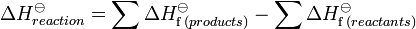 Thermochemical equation
chemical equation that includes the enthalpy change (the energy value)
Coefficients represent the number of moles.
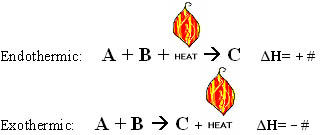 Heat of formation
ΔHof is called the heat of formation
Tells us how much energy was absorbed or gained to make 1 mole of that compound
Example: water (liquid) has a ΔHof  = -286 kJ/mol
Elements in their natural state will have ∆H0f of zero.
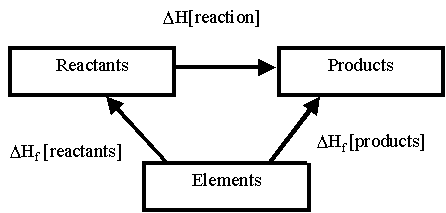 Energy: Phase Changes and Heat Curves
Change of physical state is also called a phase change. The temperature of a substance does not change during a phase change.
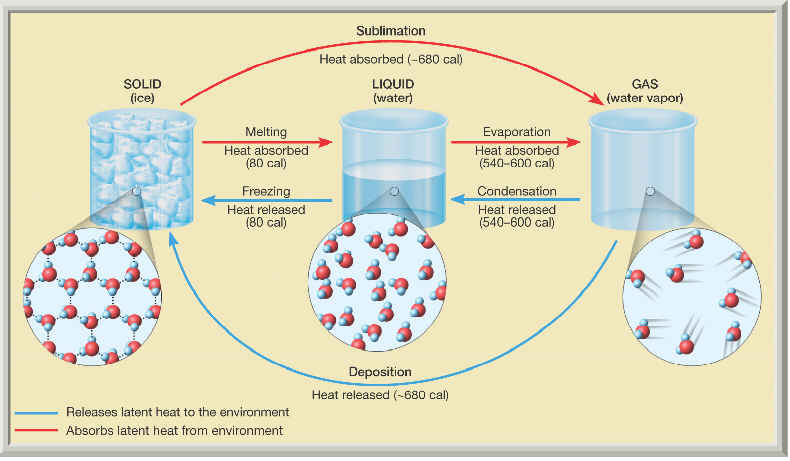 Phase changes
1. Melting – Phase change from a solid to a liquid.
Molecules speed up, move farther apart, and absorb heat energy. ENDO
2. Freezing– Phase change from a liquid to a solid.
Molecule slow down, move closer together and release heat energy. EXO
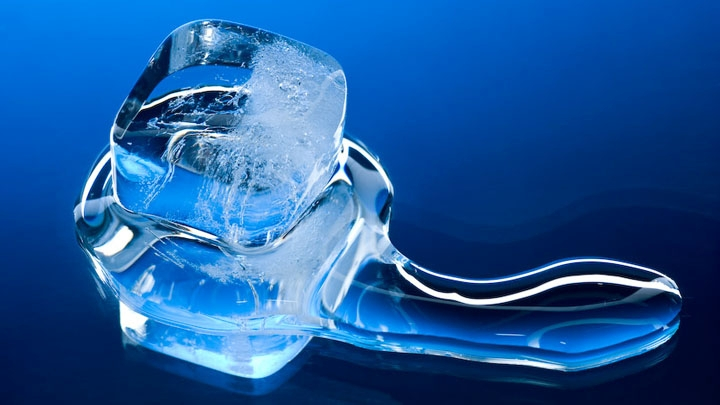 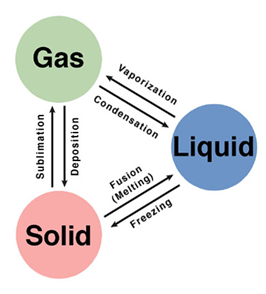 Phase changes
3. Vaporization - Phase change from a liquid to a gas. 
Molecules speed up, move farther apart, and absorb heat energy. ENDO
4. Condensation– Phase change from a gas to a liquid.
Molecule slow down, move closer together and release heat energy. EXO
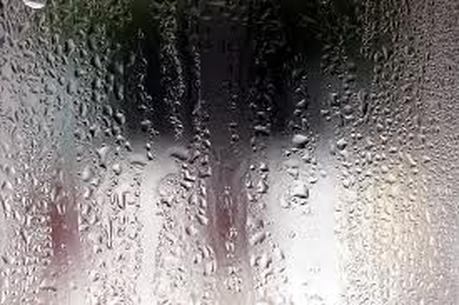 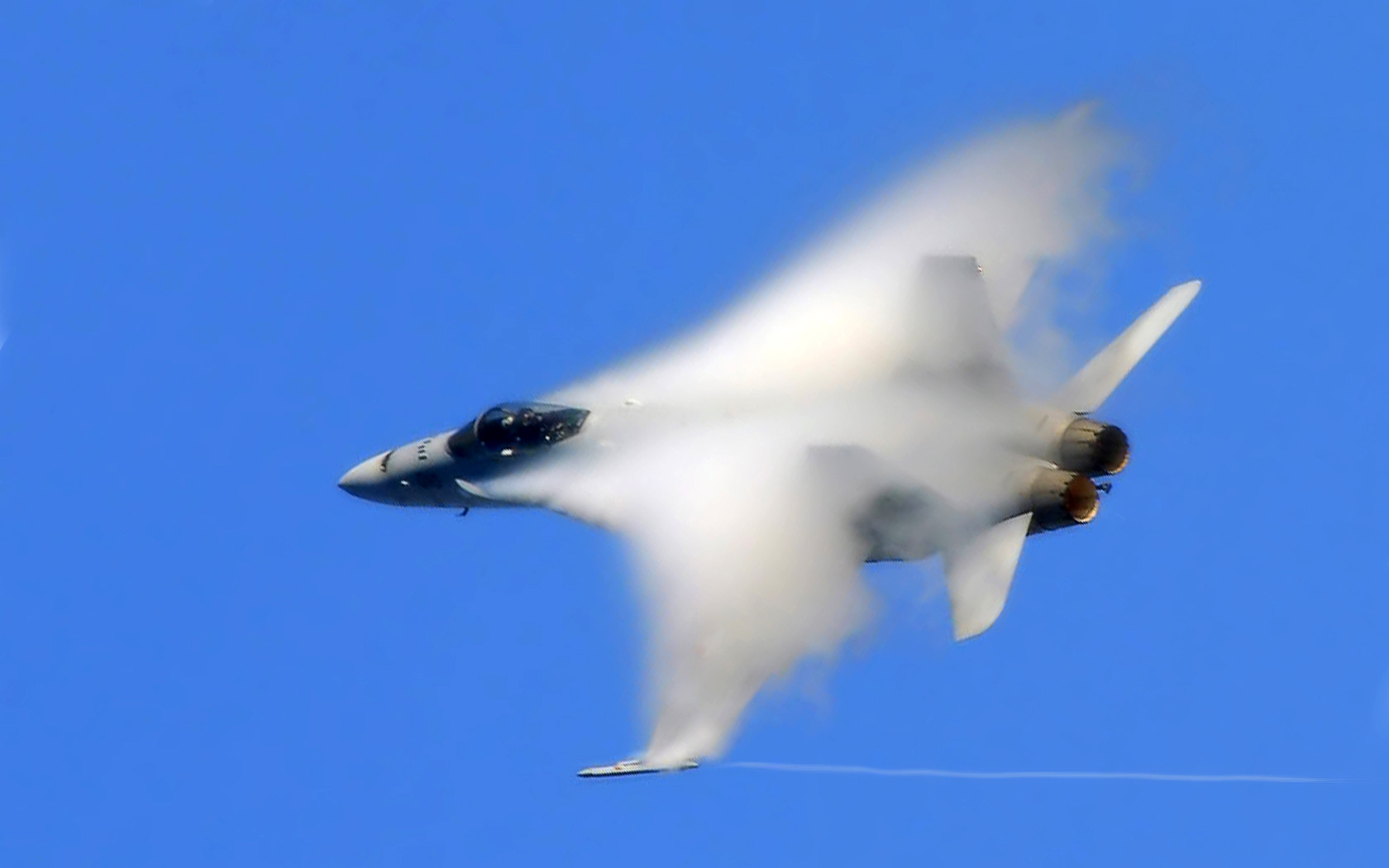 Phase changes
5. Sublimation– Phase change from a solid to a gas.
Molecules speed up, move farther apart, and absorb heat energy. ENDO
6. Deposition– Phase change from a gas to a solid.
Molecules slow down, move closer together and release heat energy. EXO
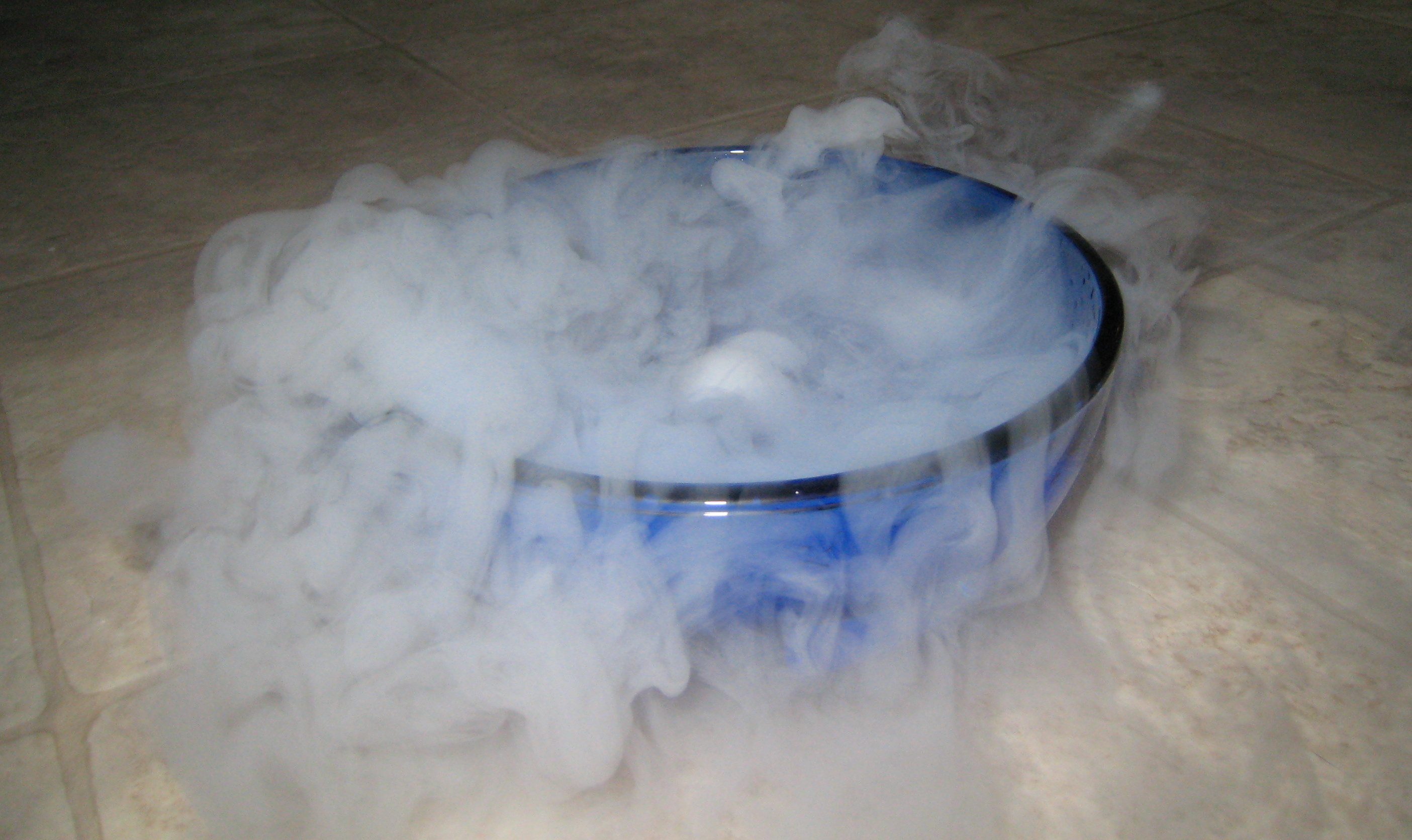 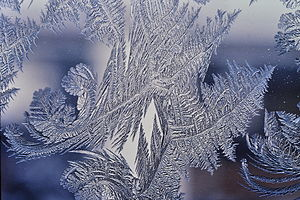 Heating curves
Heating/Cooling Curve shows energy changes. All matter follows curve when energy is added or lost.
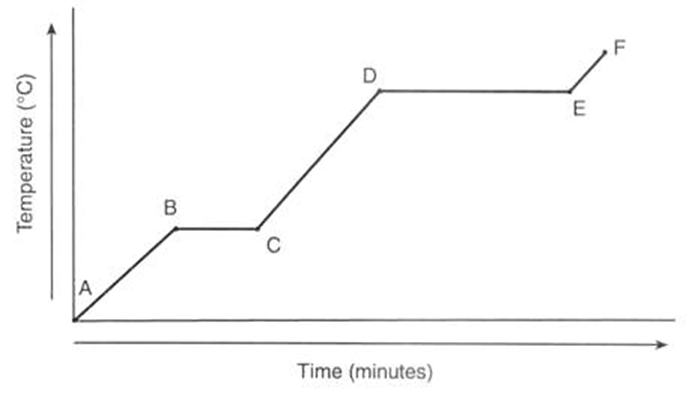 Label the heating curve for water
100°C
0°C
Label the heating curve for water
vaporization
gas
100°C
condensation
liquid
melting
0°C
solid
freezing
Heating curves
Horizontal portions of curve indicate a physical state change. Notice temperature remains constant. However, there is a change in particle position resulting in a change in potential energy.
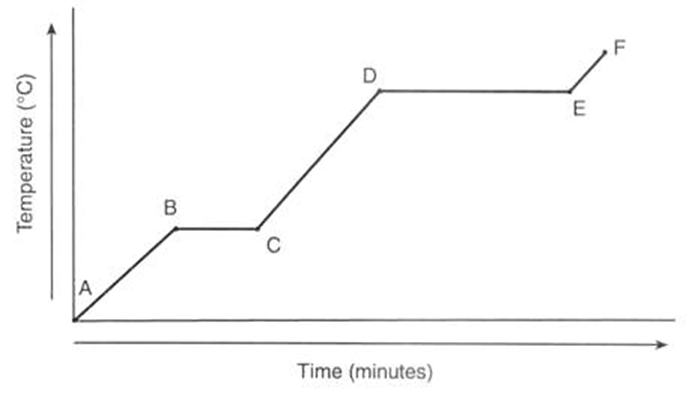 Heating curves
Slope portions show temperature change which indicates a change in kinetic energy as well.
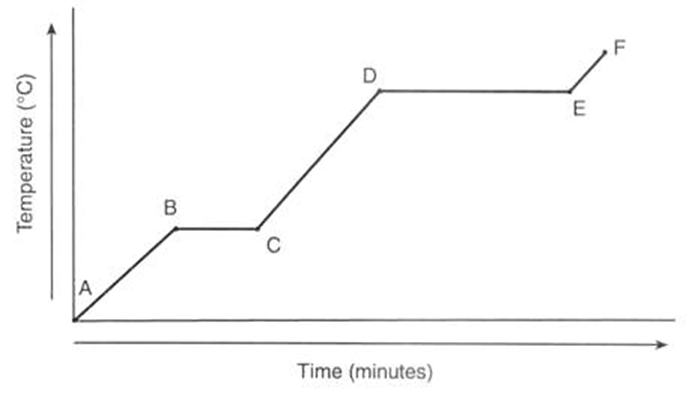 Practice problems! On your paper!